Doa Penjagaan Misi
Bapa Surgawi, tangan-Mu yang mahakuasa telah memberkati misionari kami Joanne setiap hari selama dia melayani di negara yang tertutup bagi Injil. Kami bersyukur bahawa dari Januari hingga Mei tahun ini, sebanyak 40 murid telah mendaftar dalam kursus bahasa Mandarin peringkat pertama. Ini memberikan misionari Joanne kesempatan untuk mengenal mereka dan
1/3
Doa Penjagaan Misi
menunjukkan kasih Tuhan Yesus. Pada akhir Mei, Joanne akan menggunakan 24 gambar Injil untuk memberitakan cerita Alkitab kepada para murid. Kami mohon Roh Kudus menyediakan hati para murid untuk menerima benih Firman. Sekarang, Klub Buku Kanak-kanak sudah dimulakan di empat lokasi. Pada Hari Paskah yang lalu, misionari dan guru-guru telah
2/3
Doa Penjagaan Misi
mengongsikan kisah kelahiran, pengajaran, kematian, dan kebangkitan Yesus kepada 122 kanak-kanak. Kami berdoa agar Roh Kudus terus mengurapi para guru. Ajaran mereka yang kreatif akan membina jambatan Injil dalam komuniti tempatan. Dalam nama Tuhan Yesus Kristus, Amin.
3/3
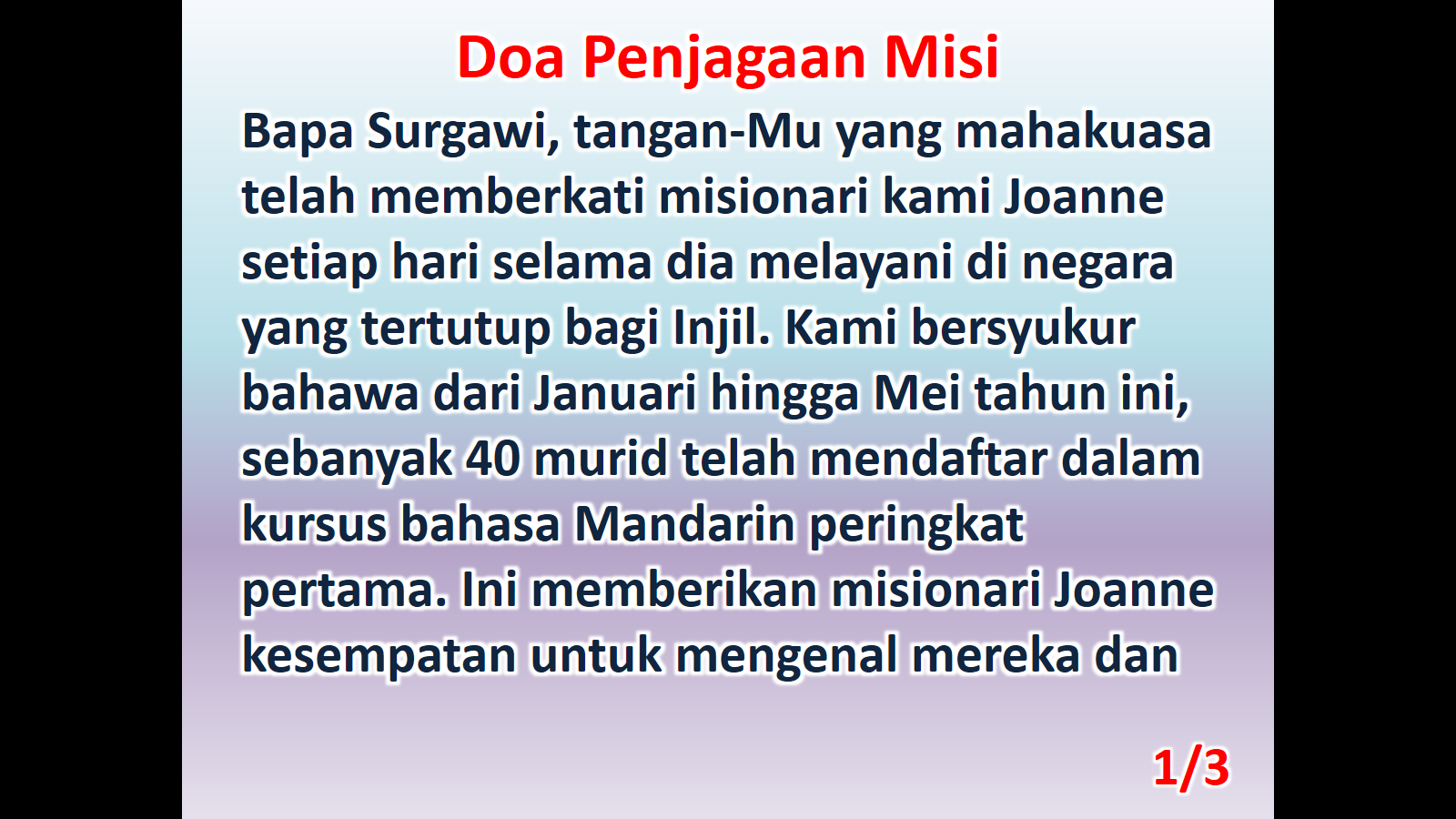 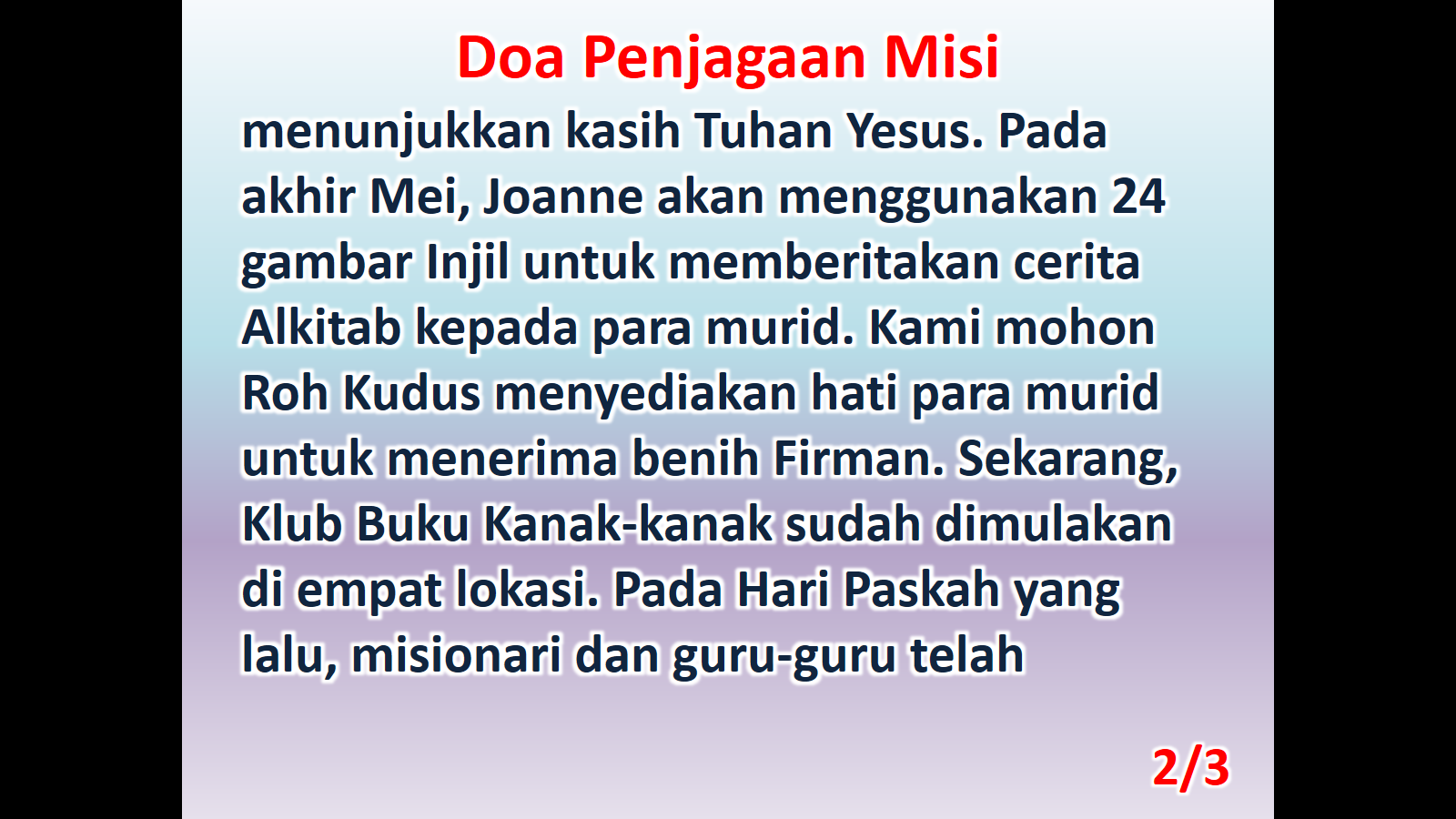 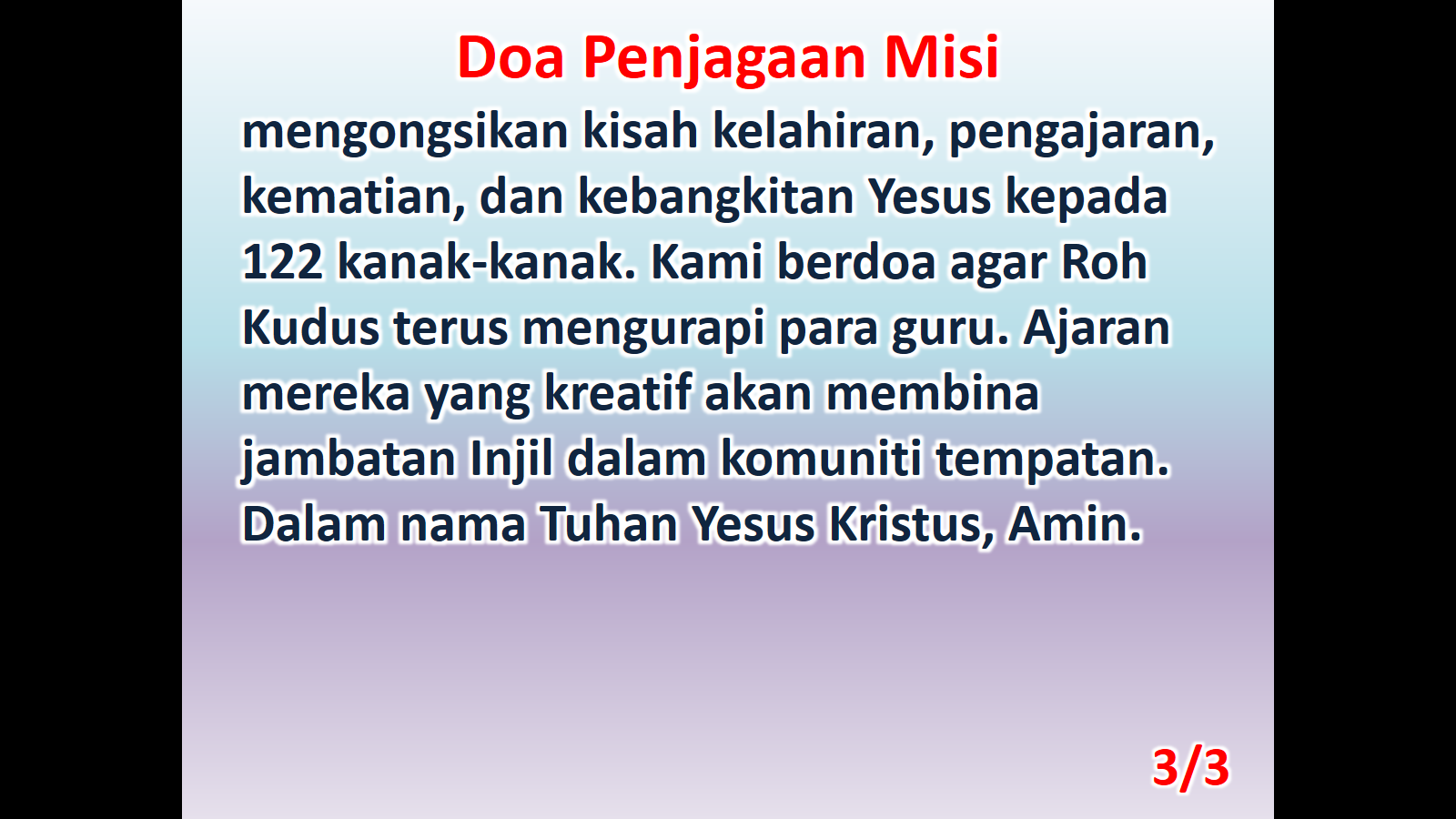